Figure 4.  βgal positive cells are in close association with interneurons and oligodendrocytes. Immunostainings of ...
Cereb Cortex, Volume 13, Issue 9, September 2003, Pages 895–903, https://doi.org/10.1093/cercor/13.9.895
The content of this slide may be subject to copyright: please see the slide notes for details.
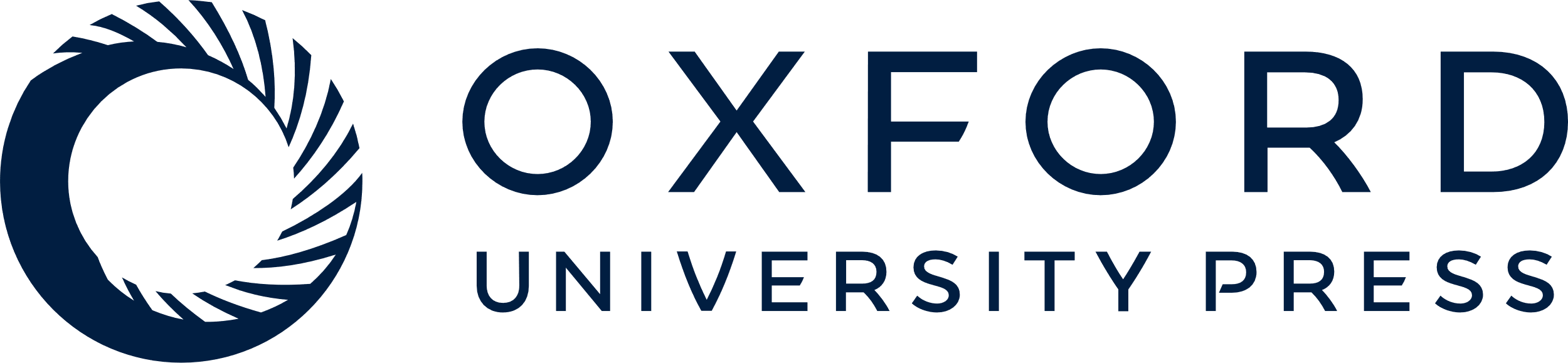 [Speaker Notes: Figure 4.  βgal positive cells are in close association with interneurons and oligodendrocytes. Immunostainings of E18.5, P3, P7 and P23 coronal sections from Dlx2–tauLacZ KI mice. At E18.5, while we observe Dlx2 positive cells throughout the cortex (red), they do not overlap with the interneuronal markers (green) GABA (A), GAD67 (B) or calbindin (C, E). The only exception is the existence of cells that co-express βgal and calbindin in the piriform cortex at P3 (arrowheads) (D). Both at P7 and P23 we observe Dlx2 positive cells in the white matter, but double immunostaining for βgal (red) and MBP (green) (F, G) or O1 (green) (H) reveal that, although Dlx2 positive cells (arrowheads) are in close association with oligodendrocytes, the two markers do not overlap. Scale bar in H represents 100 μm in B, C, F and H; 70 μm in E; 50 μm in A and G; 30 μm in D.


Unless provided in the caption above, the following copyright applies to the content of this slide: © Oxford University Press]